Protein Synthesis
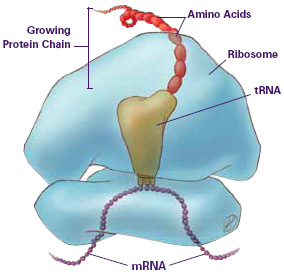 Proteins Review
Amino acids join together with a peptide bond to a make protein.
Proteins are synthesized in ribosomes
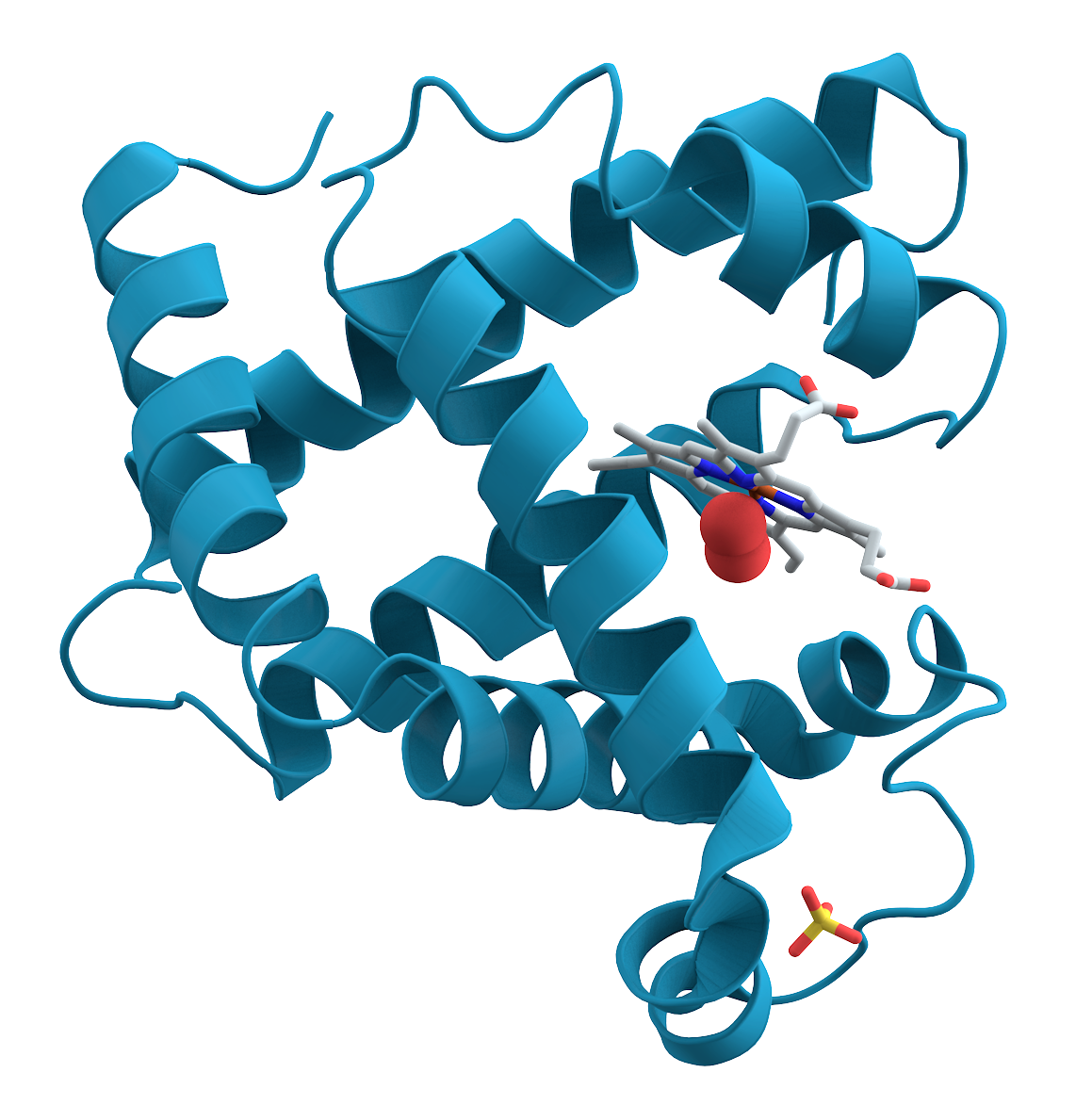 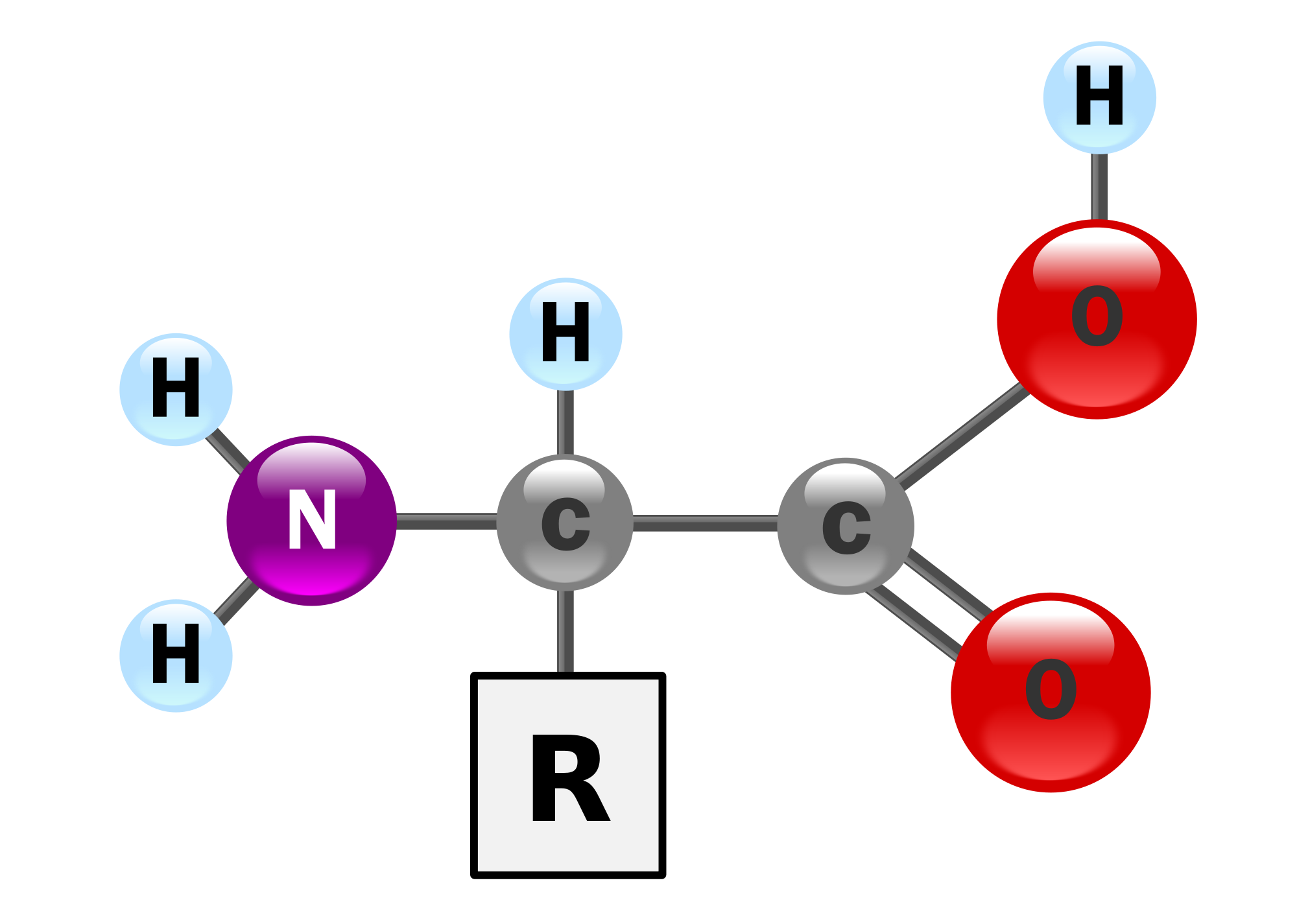 Proteins Review
There are 20 different amino acids
The sequence of the amino acids determine the structure and function of the protein
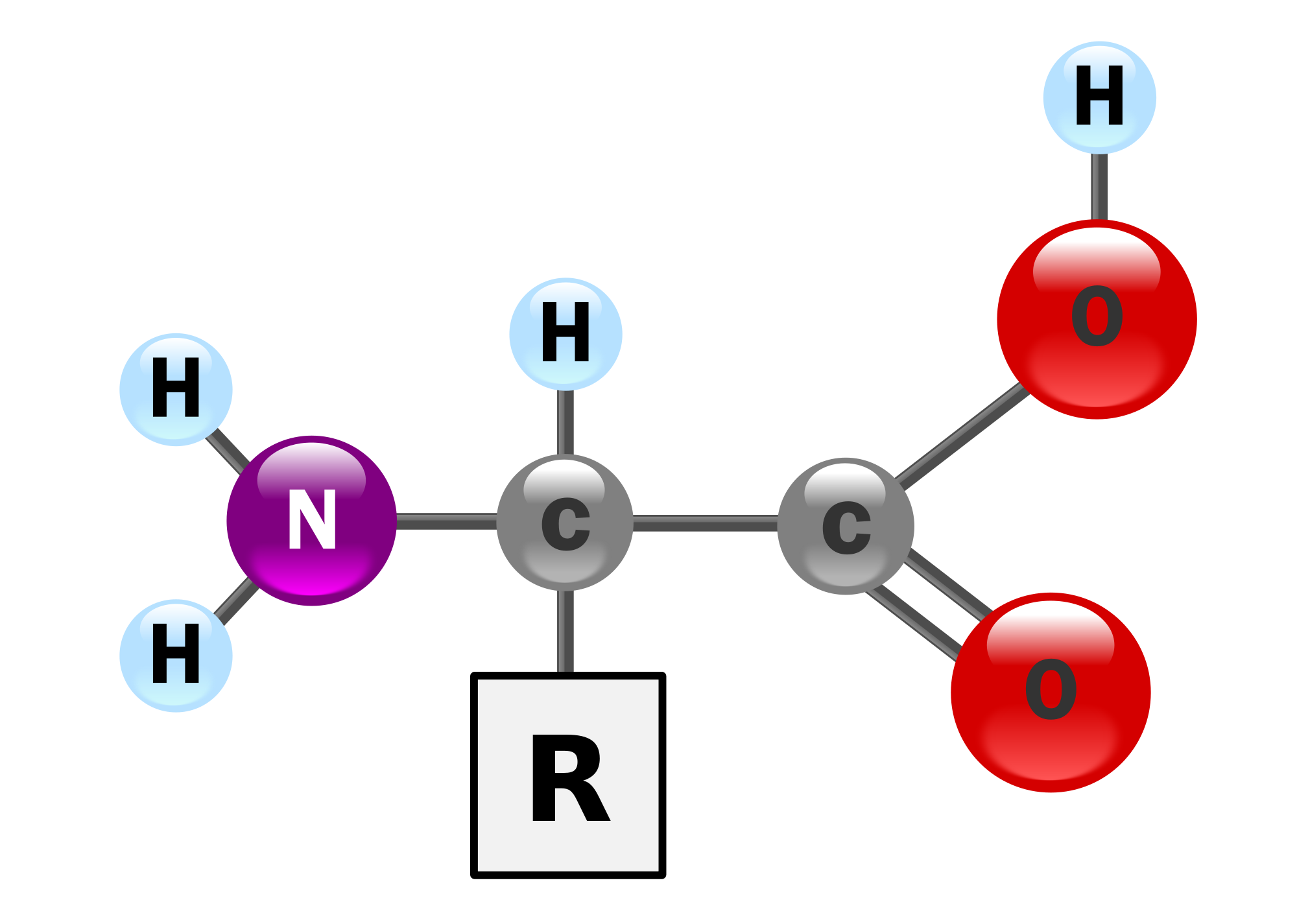 Proteins Review
Proteins can be structural (forming a part of the cell materials) or functional (hormones, enzymes)
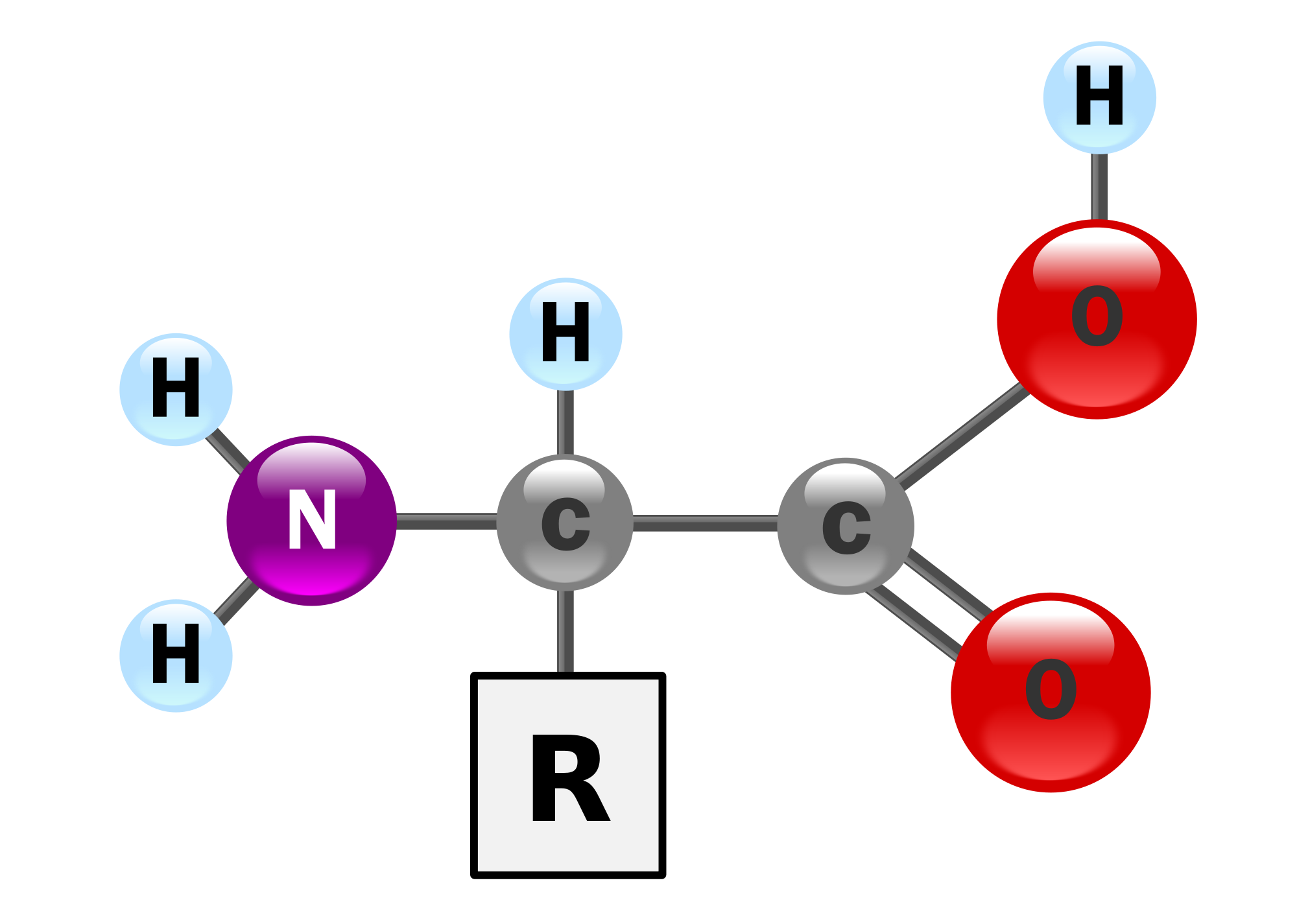 Protein Synthesis
Protein synthesis = to make a protein
The whole point of a DNA is to make a protein! 
Basic Overview: Central Dogma Theory
DNA → RNA → Protein
					(transcription) (translation)
Protein Synthesis
Two steps of protein synthesis:
Transcription
DNA → RNA
In nucleus
Translation
RNA → Protein
In ribosomes
Transcription
Goal = to turn DNA into RNA (specifically mRNA) 
Steps
RNA Polymerase (enzyme) transcribes the DNA
“Reads” the DNA template strand 
Uses the DNA template to make mRNA 
Remember - RNA uses Uracil (U) instead of Thymine (T)
Transcription
mRNA leaves the nucleus and goes into the cytoplasm
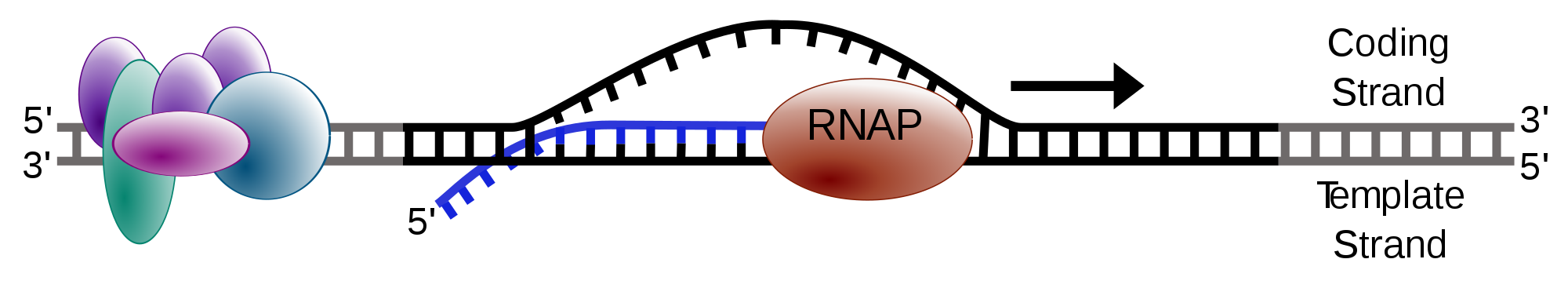 Transcription
Practice turning DNA → RNA
G	C	T	A	T	C	G	A	T	A	C	G	C    

T	C	G	A	C	T	A	C	C	G	T	A	A
Transcription
Practice turning DNA → RNA
G	C	T	A	T	C	G	A	T	A	C	G	C
C	G	A	U	A	G	C	U	A	U	G	C	G    

T	C	G	A	C	T	A	C	C	G	T	A	A
	A	G	C	U	G	A	U	G	G	C	A	U	U
Translation
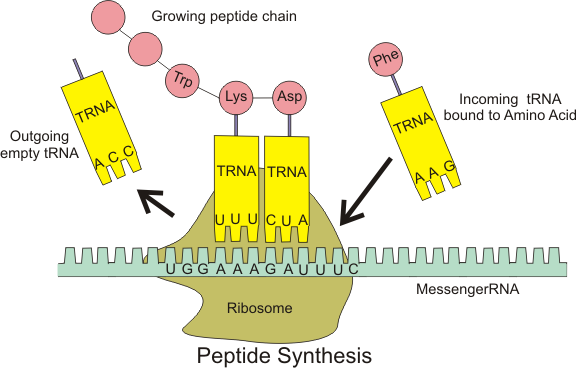 Goal = to link together amino acids to make a protein

After transcription, the mRNA enters the ribosome.
Codons
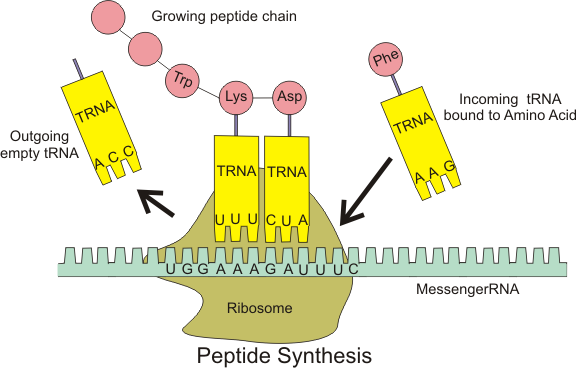 The mRNA is read by the ribosome in groups of 3 nucleotides called codons
Codons determine which amino acid will get delivered to the ribosome by tRNA
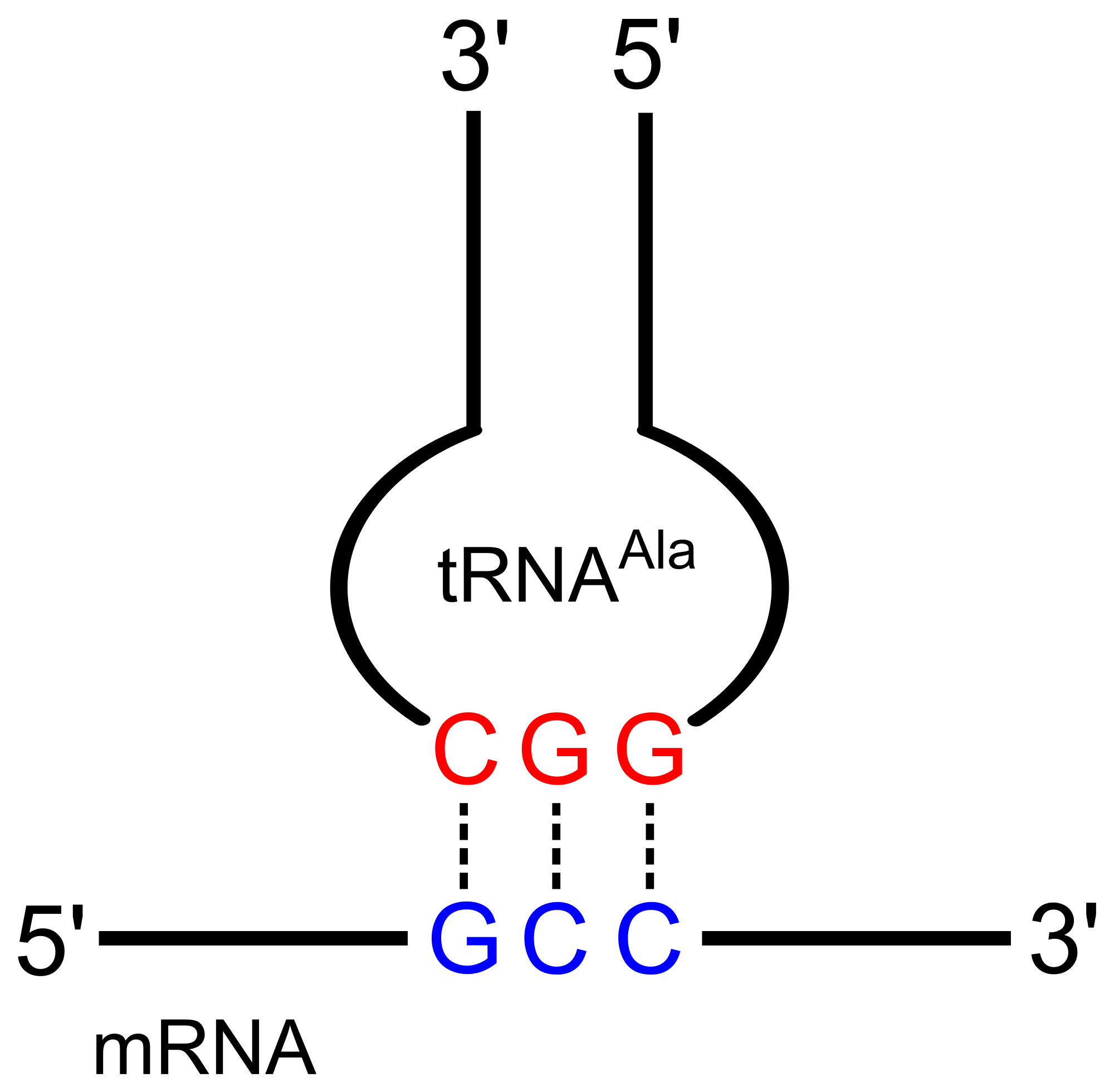 Codons
mRNA contains the codon (GCC)
tRNA contains the anticodon (CGG)

*The complementary nitrogen bases that codes for an amino acid
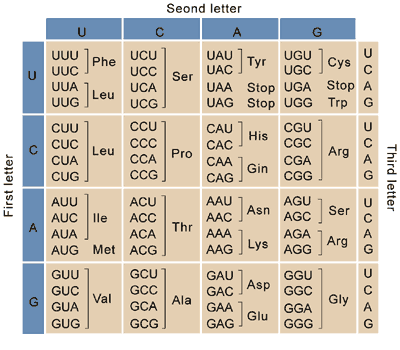 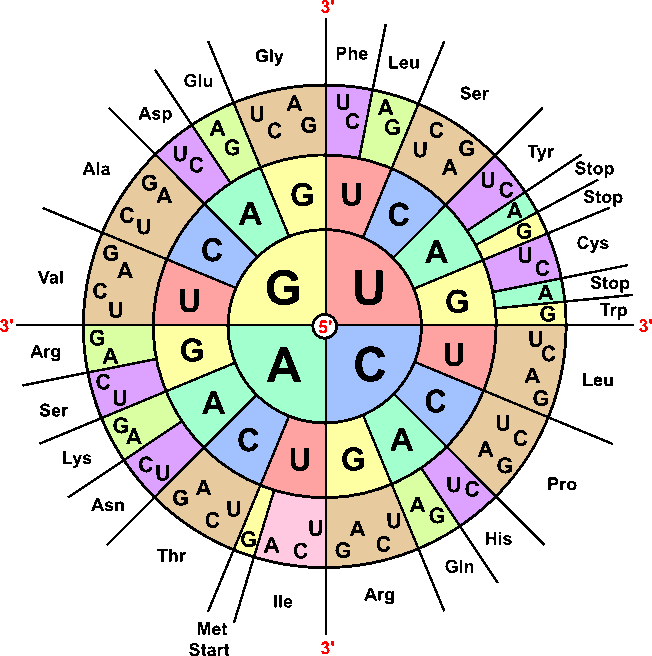 In Summary...
Transcription: Reading a single strand of DNA in order to make RNA, occurs in the nucleus
Translation: Using an mRNA to code for the linking of amino acids, occurs in the ribosomes
Product is a polypeptide chain → protein
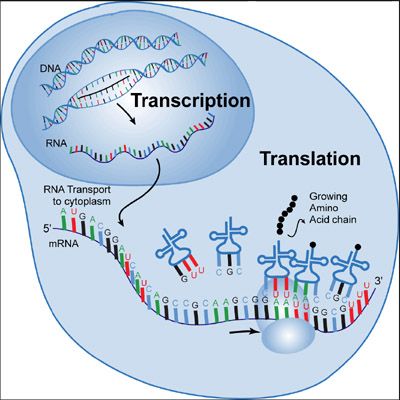 Review
Review
Protein Synthesis Practice
DNA: 		CGA   CCT    TTA
mRNA:	GCU	GGA	AAU			 Codon 
AA:		Arg	Gly	Asp
Protein Synthesis Practice
DNA: 		TTT  CGA    AAG
mRNA:	
AA:
Protein Synthesis Practice
DNA: 		TTT  CGA    AAG
mRNA:	AAA	GCU	UUC
AA:		Lys	Ala		Phen